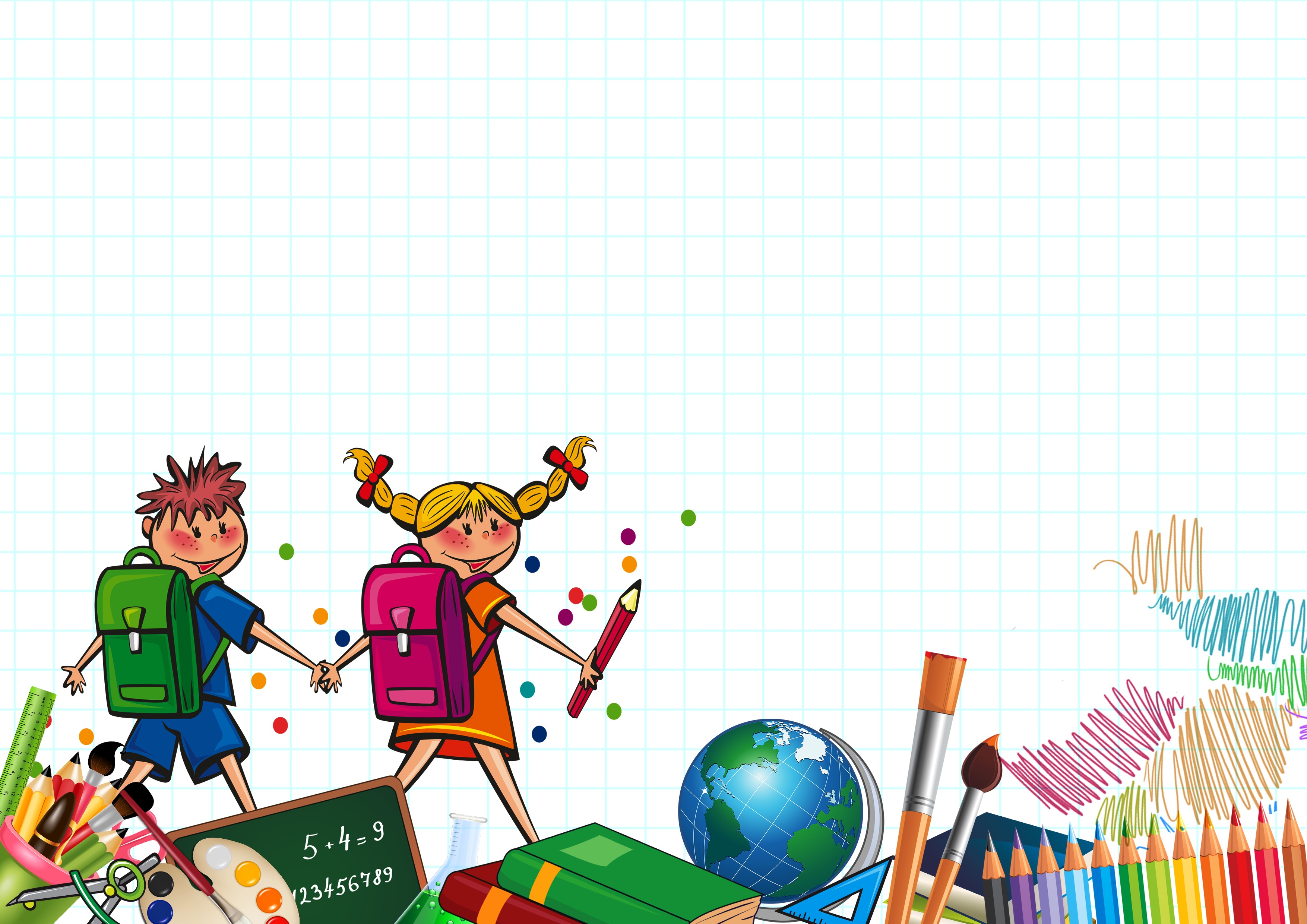 PHÒNG GIÁO DỤC VÀ ĐÀO TẠO HUYỆN THANH TRÌ
TRƯỜNG THCS NGỌC HỒI
MÔN VẬT LÍ
LỚP 7
Giáo viên:
Đinh Thị Thu Thủy
Vẽ sơ đồ mạch điện gồm:
- 1 nguồn điện và 1 công tắc
- 3 đèn mắc nối tiếp với nhau
- 1 ampe kế đo dòng điện của đoạn mạch
- 1 vôn kế đo hiện điện thế của đèn 1.
Cho biết cường độ dòng điện và hiện điện thế đối với đoạn mạch này.
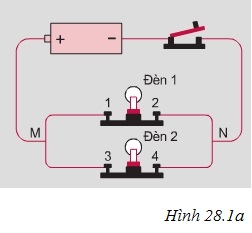 Tiết 31 –Bài 28: Thực hành
ĐO CƯỜNG ĐỘ DÒNG ĐIỆN VÀ HIỆU ĐIỆN THẾ ĐỐI VỚI ĐOẠN MẠCH SONG SONG
1. Mắc song song hai bóng đèn
Đoạn mạch mắc song song là đoạn mạch gồm các thiết bị điện được nối với nhau thành các đoạn mạch rẽ, các đoạn mạch rẽ này có chung điểm đầu và chung điểm cuối.
Điền từ thích hợp vào chỗ trống (trang 81)
a) Vôn kế được dùng để đo hiệu điện thế giữa hai điểm.
b) Chốt (+) của vôn kế được mắc với cực dương của nguồn điện.
c) Ampe kế dùng để đo cường độ dòng điện.
d) Mắc nối tiếp ampe kế vào đoạn mạch để sao cho chốt (+) của nó được mắc vào phía cực dương của nguồn điện.
2. Đo hiệu điện thế đối với đoạn mạch song song
Hiệu điện thế giữa hai đầu các đèn mắc song song là bằng nhau và bằng hiệu điện thế giữa hai điểm nối chung.

U12 = U34 = UMN
3. Đo cường độ dòng điện đối với đoạn mạch song song
Cường độ dòng điện mạch chính bằng tổng các cường độ dòng điện mạch rẽ.

I = I1 + I2
Vận dụng
Câu 1: Hai đèn được gọi là mắc song song với nhau nếu
A. chúng có 1 điểm chung với nhau.
B. chúng có 2 điểm chung với nhau.
C. chúng được đặt trên cùng một đường thẳng.
D. chúng có 3 điểm chung với nhau.
Câu 2: Trong đoạn mạch song song, cường độ dòng điện mạch chính … các cường độ mạch rẽ.
A. bằng tổng			B. bằng hiệu		C. gấp đôi		D. bằng nửa
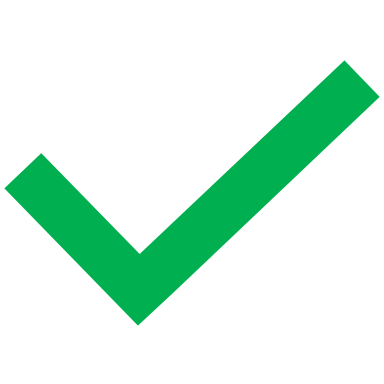 Vận dụng
Câu 3: Hai bóng đèn trong mạch điện có sơ đồ nào sau đây không mắc song song?
A. Hình A		B. Hình B			C. Hình C		D. Hình D
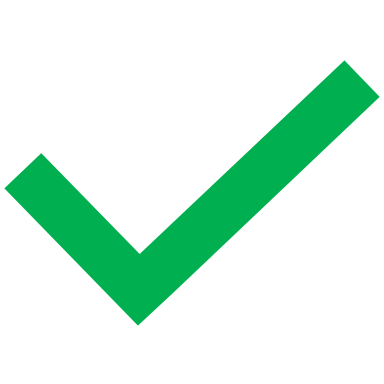 Vận dụng
Câu 4: Hai bóng đèn ở sơ đồ nào trong các sơ đồ sau không mắc nối tiếp với nhau?
A. Hình A			B. Hình B		C. Hình C		D. Hình D
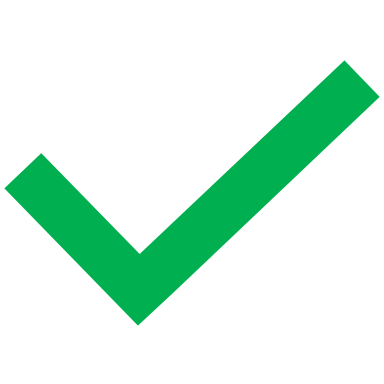 Bài tập tự luận
Cho mạch điện có sơ đồ như hình sau: Trong đó, vôn kế chỉ (U = 3,5 V), ampe kế A chỉ (I = 0,6 A) và ampe kế A1 chỉ (I1 = 0,32 A). Hỏi:
a) Số chỉ của ampe kế A2 có giá trị là bao nhiêu?
b) Hiệu điện thế đi qua 2 đèn là bao nhiêu?
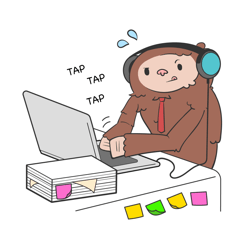 Nhiệm vụ học tập về nhà
Hoàn thành bài tập trong sách Bài tập: 28.1; 28.2; từ 28.4 đến 28.12 và 28.20.
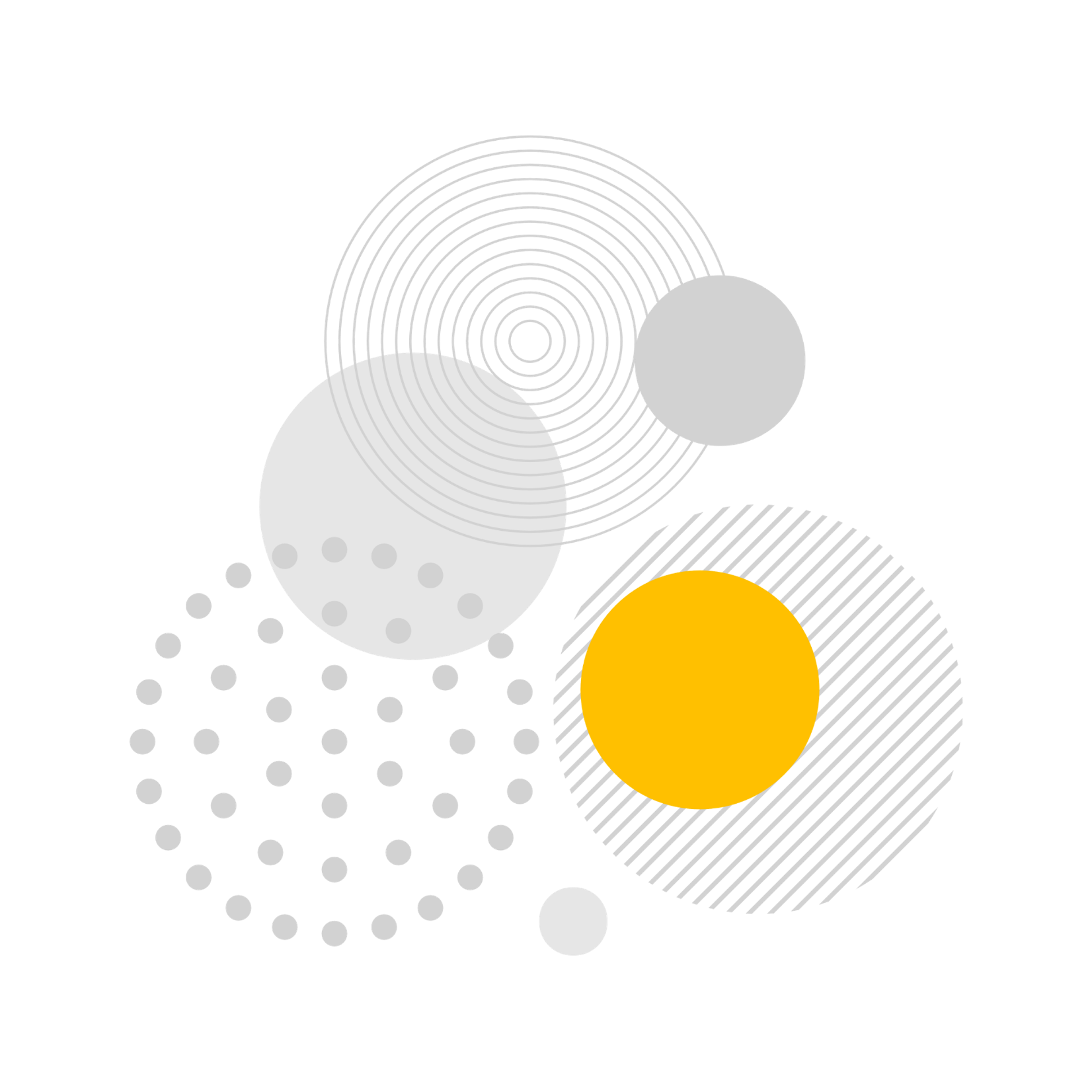 Bài học kết thúc